RFID-based indoor localization
Wang Zepeng
2016/06/07
目录 Contents
Introduction
1
2
3
4
System
Experiment
Conclusion and Q&A
目录 Contents
Introduction
1
2
3
4
System
Experiment
Conclusion and Q&A
Introduction
Radio Frequency IDentification
Tag power provided by the reader’s signal. 
Tag modulate(ASK) and then backscatter the signal
Reader demodulate the signal
Half Duplex
Introduction
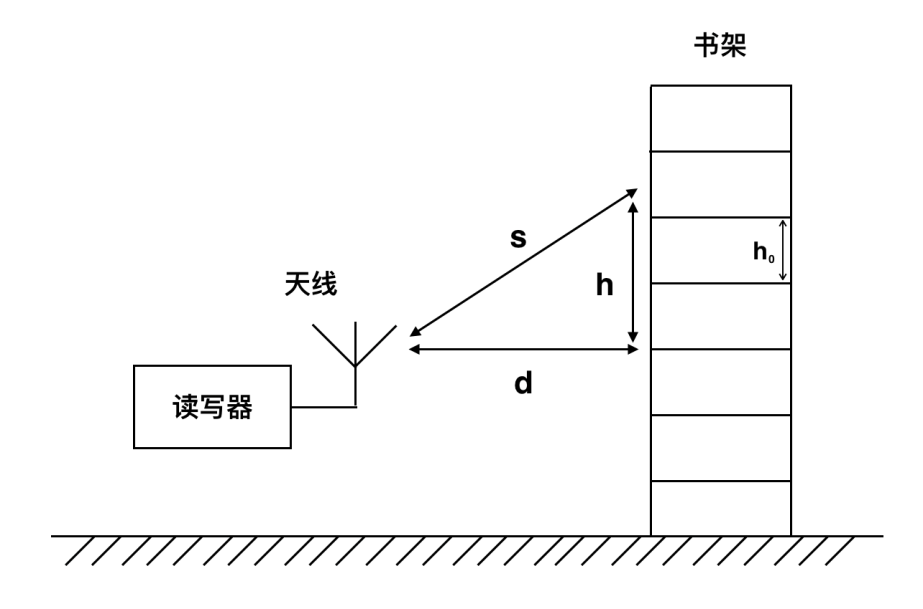 Shelf
Find which shelf the book is on. 
Aim to find s,
Then we can calculate h.
Antenna
Reader
Our work
Related work
WLAN and BLE localization
Expensive to deploy devices
Need power
Mostly based on RSSI – distortion
RFID localization
RSS,TOA,TDOA,RSP,PDOA
Multi-reader or multi-antenna or multi frequency
No cables and powers for tag, suitable for massive deployment on books. 
Combine RSSI and phase information
One antenna for one area.
[Speaker Notes: Why not others
wifi and ble: high power consumption [some evidence]
high cost[some evidence]
sensitive to multipath effect, tag orientation and other interference in the atmosphere. [detail later]

Why RFID 
passive tags, no consideration in change tags massively.
tag price as low as $0.08/piece.
one-to-many transfer, more robust. (reference or evidence to be found)

RSS receive signal strength
TOA time of arrival
TDOA time difference of arrival 
RSP receive signal phase
PDOA phase difference of arrival]
目录 Contents
Introduction
1
2
3
4
System
Experiment
Conclusion and Q&A
Basic idea
[Speaker Notes: Backscatter 去回各半波长，所以才是4pi f.]
Outside the half wavelength
目录 Contents
Introduction
1
2
3
4
System
Experiment
Conclusion and Q&A
Phase of Arrival - Distance
[Speaker Notes: 921.625 half lambda=0.16275600m
4freq half lambda all around 16cm

That's why we only use one frequency's PDOA - we only find one accurate frequency.]
Distance estimation within half wavelength
[Speaker Notes: error is tolerable.]
Out of one half wavelength
Out of one half wavelength(cont.)
Distance estimation within one meter
目录 Contents
Introduction
1
2
3
4
System
Experiment
Conclusion and Q&A
Conclusion
Realized
A RFID localization system range up to 3.6 meters. 
To do
More reliable approach, like another frequency or use phase instead of RSSI as anchors.
Q&A